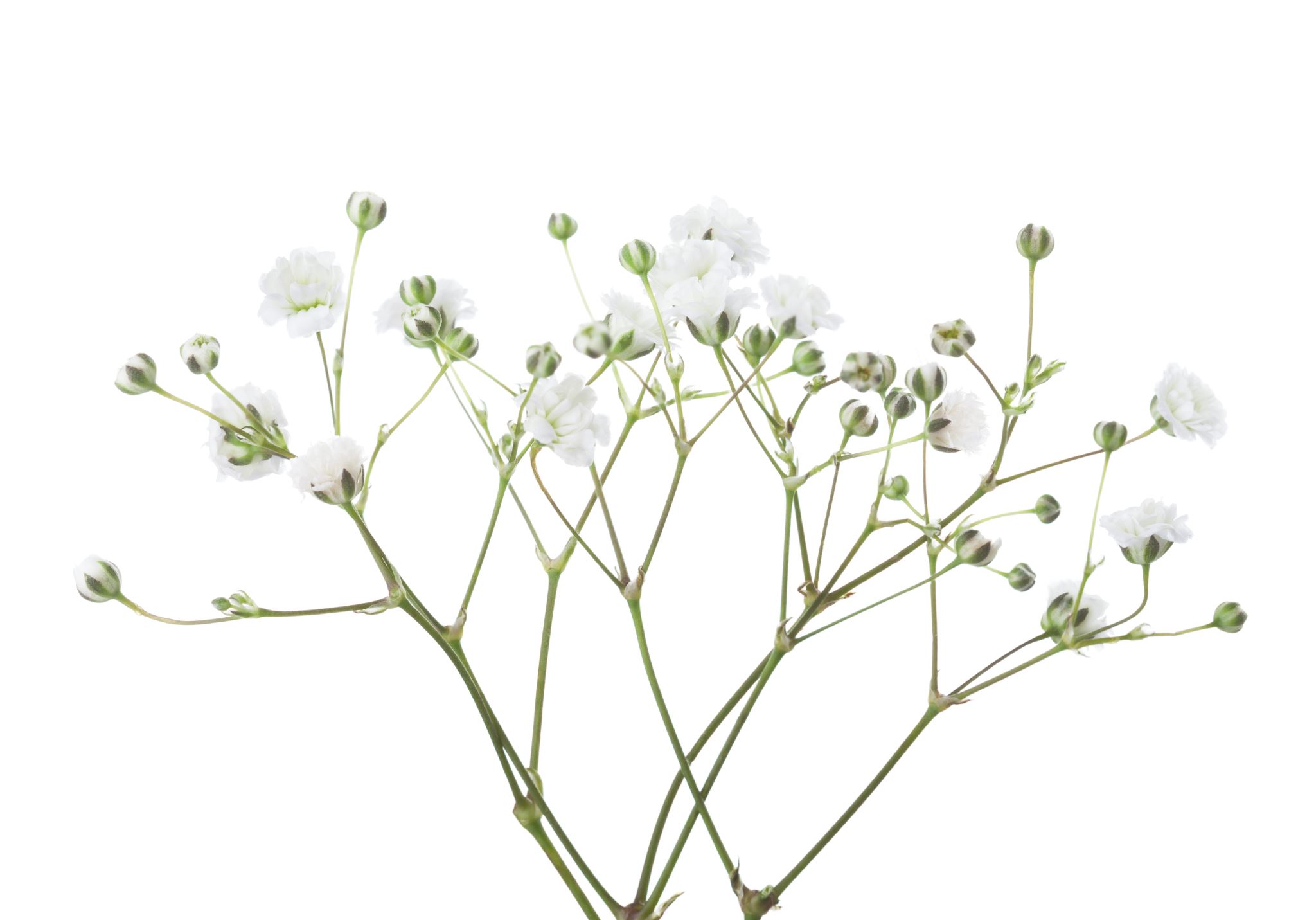 A testimonianza di  Una antica amicizia
Salvatore
Tre brevi ricordi di Una persona . stimata dalla comunità scientifica,. Che ha esplorato ed aperto nuovi territori,.animata da forti interessi culturali
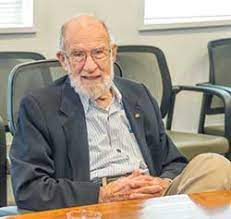 Andrew Sessler (LBL)
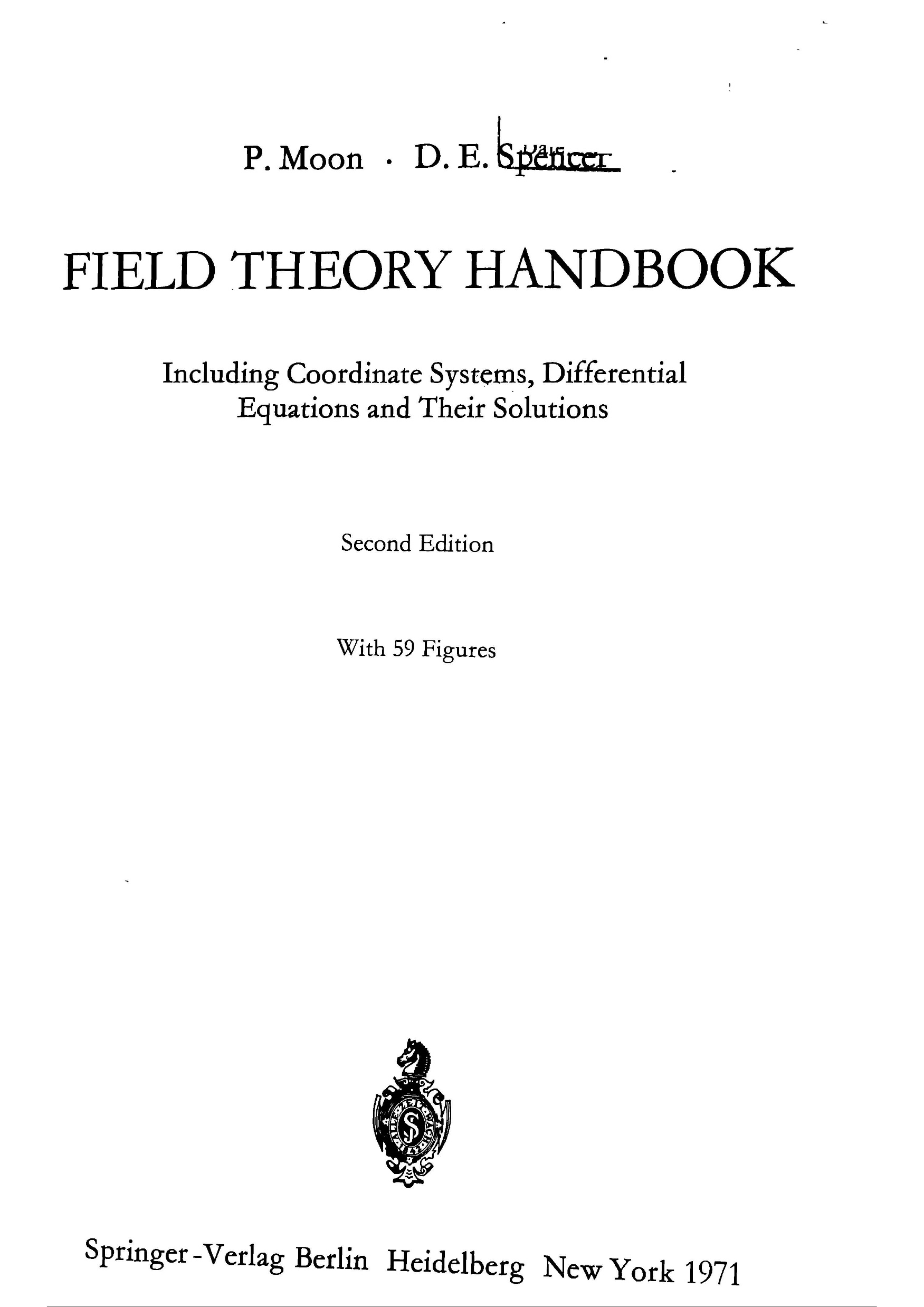 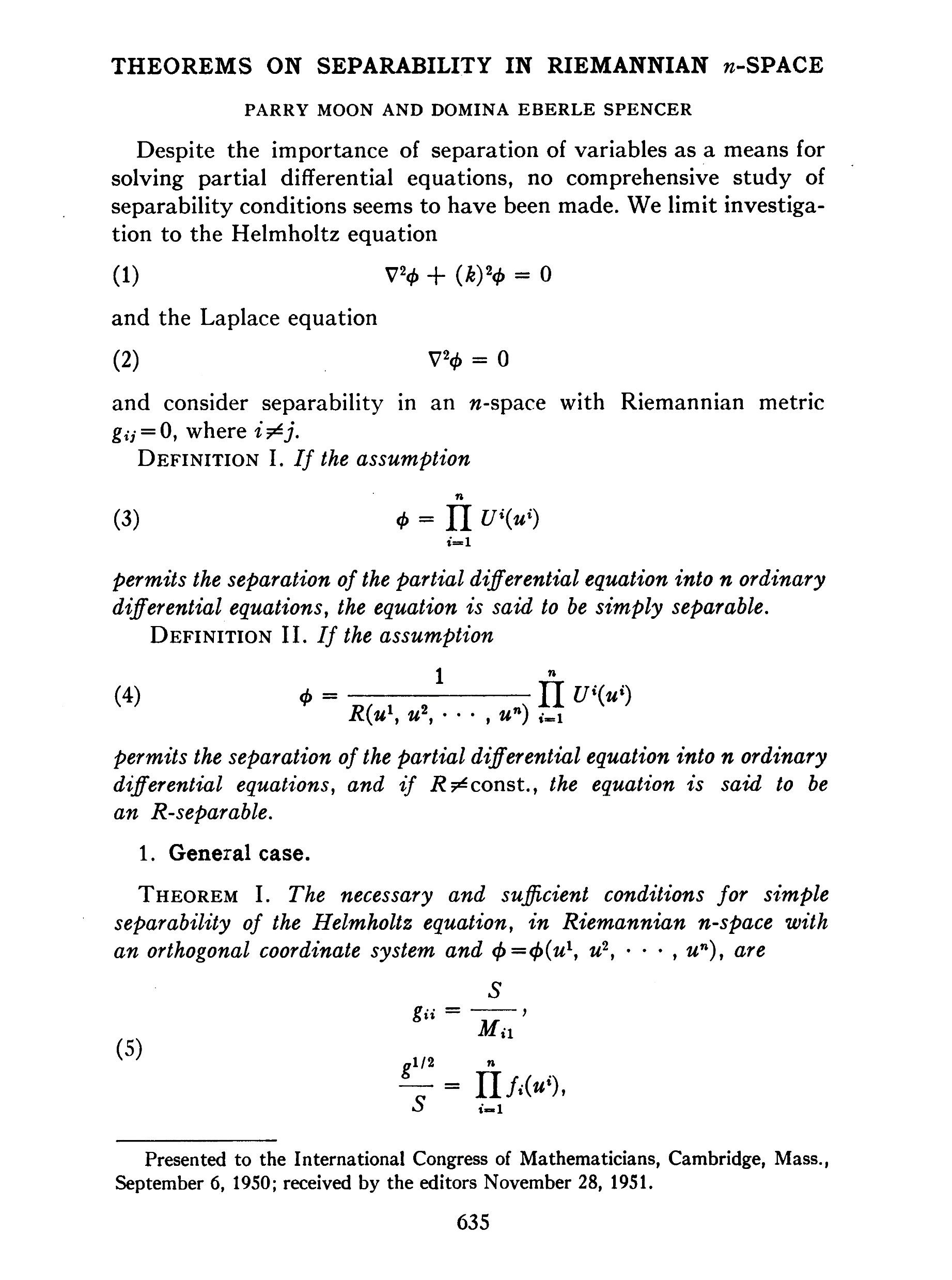 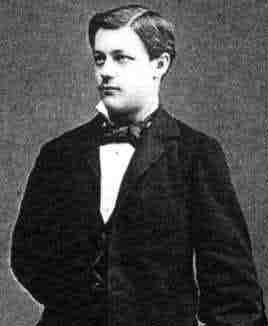 Stackel matrices
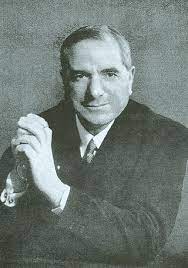 Ernesto Buonaiuti 
Modernismo 
biblioteca Prof. Quattrin